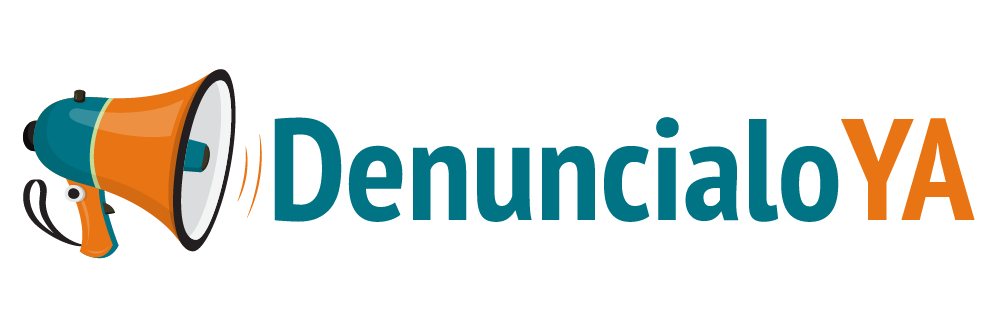 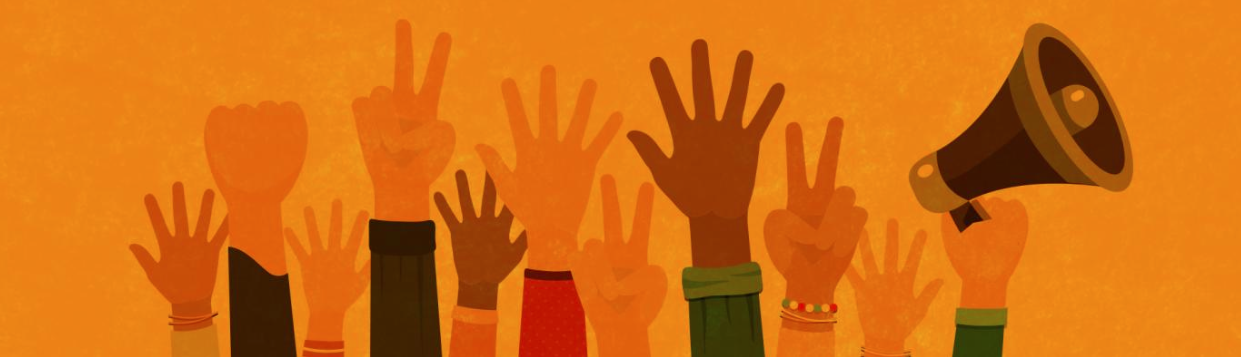 #NoTeQuedesCallado   #AlzaTuVoz
www.DenuncialoYa.org.Ve